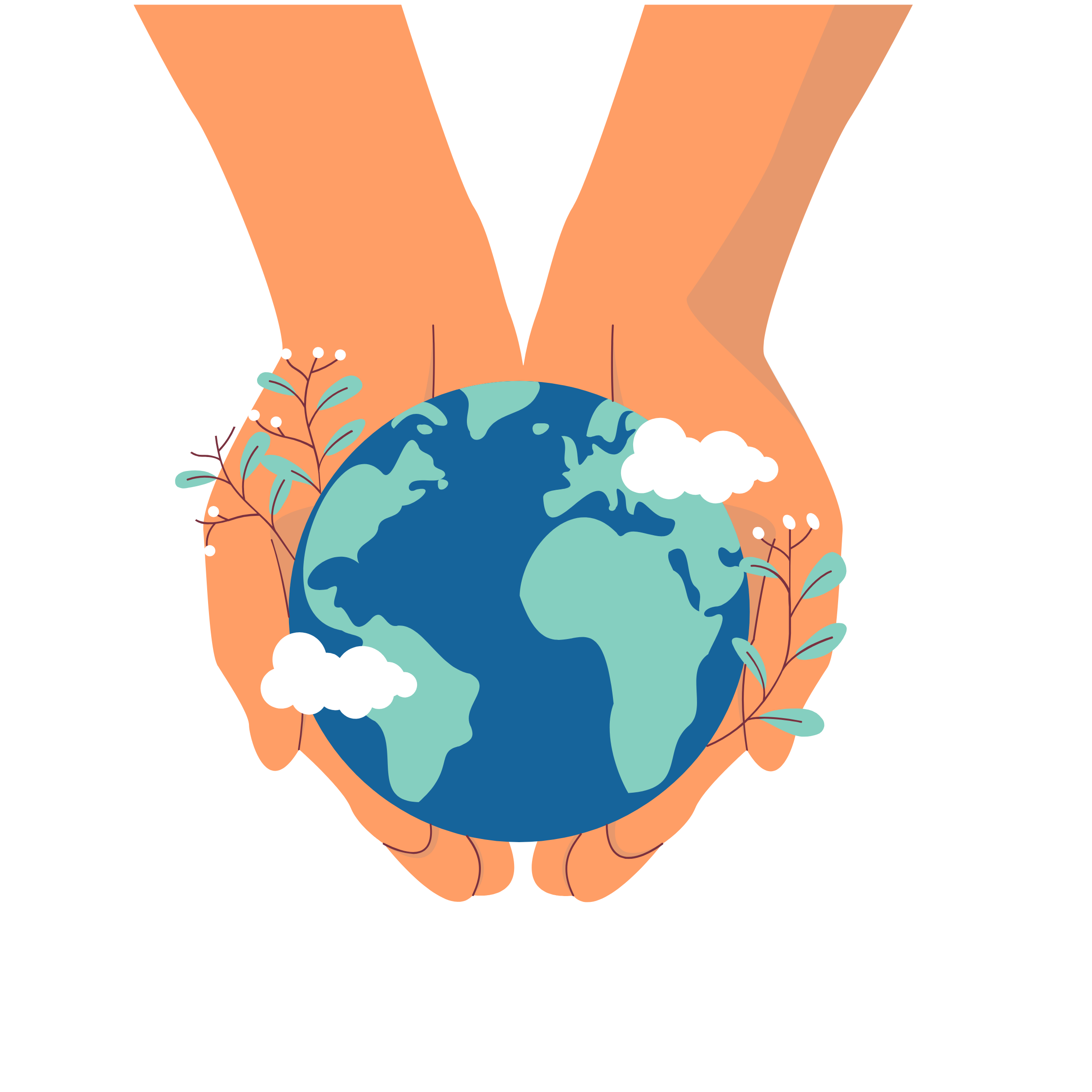 TIME TO RACE!
Help us win with the 
most green trips!
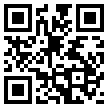 Join
by scanning 
the QR code
Record 
your green trips 
during April
PRIZES!
Weekly $25 Tango gift card winners 

Grand Prize $50 Tango gift card
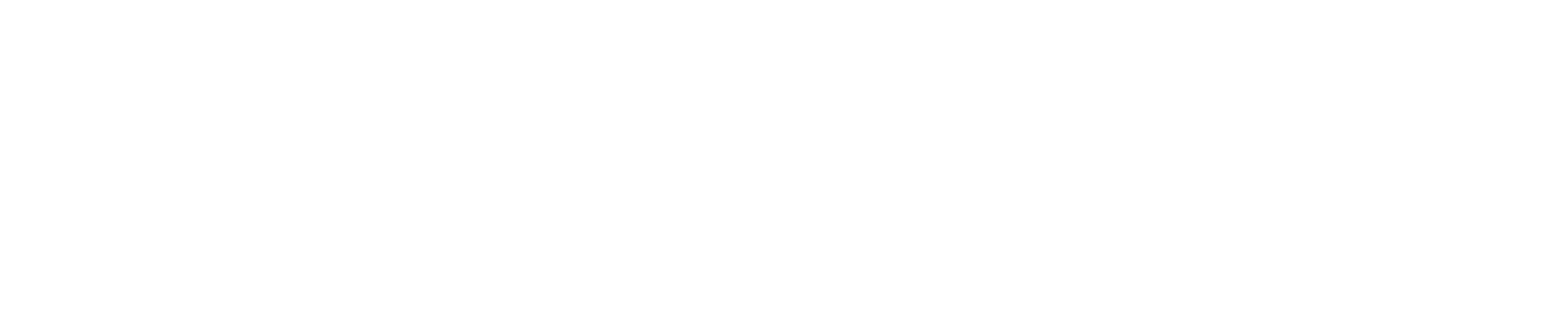 COMMUTEPA.ORG
1.866.579.RIDE
Find us on social media for more ways to win!